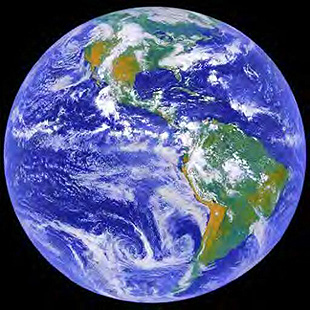 التغير المناخي  
Climate Change
Pro. Mohamed Hafez
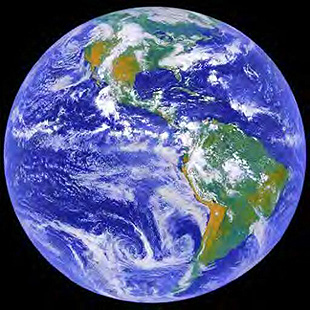 التكيف والتخفيف 
من حدة تغير المناخ
مقدمة
إن تغيّر المناخ واحدٌ من أهم التحديات البيئية التي تؤثِّر في الحياة الإنسانية في الوقت الراهن.
 وذكر مارتن كراوزي المدير في قسم التعاون التقني بوكالة الطاقة الذرية:
 "إن التعامل مع آثار تغير المناخ ليس مشكلة دولة واحدة فقط — وإنّما مشكلة الكوكب برُمّته". "وهذا ما يدفع الوكالة إلى دعم الدول الأعضاء في تعزيز فهم الكيفية التي تستطيع بها العلوم والتكنولوجيا النووية أن تواجه تداعيات تغير المناخ".
وتساعد الوكالة الدول الأعضاء على مكافحة التغيّر المناخي على جبهات متعدّدة: التخفيف من حدة إنتاج وإفراز غازات الدفيئة ورصد آثاره السلبية والتكيّف معها.
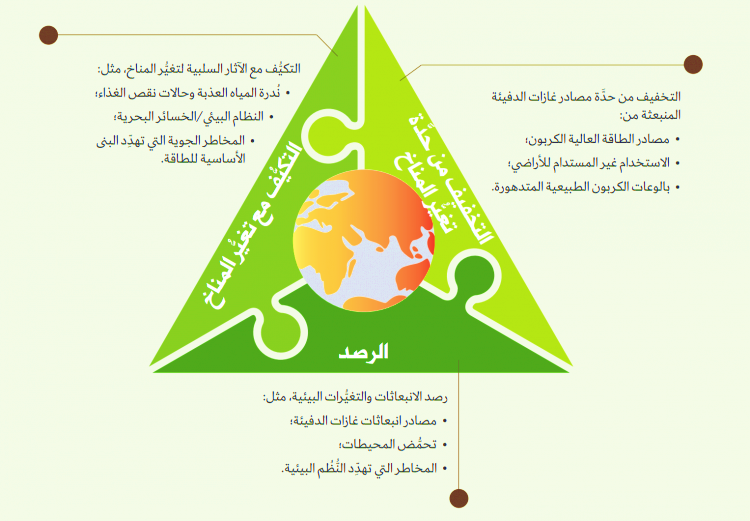 التكيُّف مع التغير المناخي البشري
كما ذكر من قبل أن أكثر تأثيرات التغيرات المناخية حدّة، الارتفاع العالمي في معدلات نُدرة المياه ونقص الأغذية، وفقدان التنوع الحيوي، وزيادة وتيرة الكوارث الطبيعية الناجمة عن تغير المناخ؛ حيث يسهم ارتفاع درجات الحرارة ومواسم الأمطار القصيرة في نُدرة المياه. ويؤثِّر ذلك بدوره تأثيراً كبيراً في النُظُم الزراعية، والسلاسل الغذائية الدولية.
للتكيف مع ذلك، لابد من دعم الأنشطة في مجال استحداث أنواع جديدة من النباتات المقاومة للجفاف والحرارة، ومعالجة التربة والمحاصيل، ومكافحة الآفات الحشرية، وإنتاج الثروة الحيوانية، فضلاً عن تحسين غلة المحاصيل. وإنشاء نُظم ري وإدارة متكاملة للموارد المائية من أجل توفير المياه.
التخفيف من حدَّة التغير المناخي البشري
يعد التخفيف من حدة تغير المناخ الهدف الطويل الأمد، الذي يحتاج إلى نُهُج وتكنولوجيا ستُقلِّص من انبعاثات غازات الدفيئة. ومن الأهمية بمكان المشاركة العلمية للمتخصصيين والمعنيين والمجتمع المدني وومتخذي القرار لوضع السياسات العالمية والوطنية التعلقة بالتخفيف من حدة تغير المناخ، وتحقيق التنمية المستدامة والمحافظة عليها. 
وفي هذا الخصوص لابد من التزامات الدول بموجب اتفاق باريس بشأن تغير المناخ ٢٠١٥، من خلال التكيف مع التداعيات السلبية لتغير المناخ ورصد هذا التغير والتخفيف من حدة انبعاثات غازات الدفيئة، للمحافظة على البيئة وحماية نُظُم الحياة المختلفة من الكوارث والأحوال الجوية المرتبطة بالمناخ.
التكيُّف مع التغير المناخي
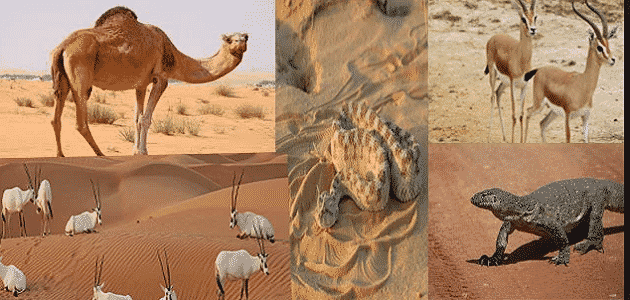 التكيُّف مع التغير المناخي
من البحوث المتعلقة بتغير المناخ. ما نفذ من قبل المؤسسة التعاونية لبحوث التكيف مع المراعي بارك (في موقع الإغاثة الزراعية www.parc.ca) وهو منبر لتبادل المعلومات والتشجيع على مناقشة آثار تغير المناخ والتكيف معه. 
وفيها يتم معالجة البيانات وإدارة المعرفة ضمن شبكة الإغاثة الزراعية التابعة للباحثين والشركاء.
ويتيح نظام الرصد الدولي للعلماء وأصحاب المصلحة تطبيق سيناريوهات بسيطة لتغير المناخ على البيانات البيولوجية الفيزيائية والاجتماعية المرجعية الجغرافية، ويضعون ديناميكيا خرائط تعرض التوزيع الجغرافي للآثار المحتملة لتغير المناخ. مع قدرة محدودة على التحليل المكاني، ومعظم المعالجة الجغرافية ونمذجة تأثير المناخ يتم في بيئة نظام المعلومات الجغرافية. وسوف يخدم نظام الرصد الدولي مخرجات نماذج التأثيرات المناخية؛ حيث يمكن تخصيص نتائج النموذج من قبل مستخدم الموقع على شبكة الإنترنت، وتطبيقها بسهولة على تخطيط وتحليل استراتيجيات التكيف.
التكيُّف مع التغير المناخي
التكيف مع تغير المناخ على المستوى المحلي يعد استجابة للتخطيط المكاني. وينحصر أحيانا دور السلطات المحلية في التركيز على الحد من غازات الدفيئة. ومع ذلك، فإن الإجماع العلمي هو أننا بحاجة أيضا للتكيف مع تغير المناخ الذي لا مفر منه. ذلك وللتخطيط المكاني على المستوى المحلي دور استباقي حاسم في تعزيز التكيف القوي. 
ويعتمد ذلك بطبية الحال على التحول في سياسات التخطيط التي تتبعها السلطات المحلية من أجل التكيف مع تغير المناخ. ويستدعى الآمر دمج الخطط. والدعم السياسي، ومشاركة التخطيط في شبكات تغير المناخ. 
ومن الوارد أن يكون هناك صعوبات في الاعتراف بالحاجة إلى التكيف على المستوى المحلي، مع اختلاف الآفاق القصيرة الأجل للخطط المحلية، مع التصورات المتعلقة بالتأثيرات الطويلة الأجل لتغير المناخ.
التكيُّف مع التغير المناخي
من الدراسات بهذا الشأن "آثار تغير المناخ إلى التكيف: منظور إنمائي للهند" ولدى الهند أسباب وجيهة تدعو إلى القلق بشأن تغير المناخ لأنه يمكن أن يؤثر سلبا على تحقيق الأهداف الإنمائية الوطنية الحيوية المتصلة بالتنمية الاجتماعية والاقتصادية والصحة وتوافر الطاقة واستخدامها والبنية الأساسية.
وفيها تم وضع إطار للاستجابات المتكاملة لتقييم الأثر والتكيف، باستخدام أصول البنية التحتية الساحلية للسكك الحديدية التي تم بناؤها مؤخرا في الهند كمثال على ذلك. 
ويربط الإطار متغيرات تغير المناخ - درجة الحرارة، والأمطار، وارتفاع مستوى سطح البحر، والأحداث المتطرفة - ومتغيرات التنمية المستدامة - التكنولوجيا والسياسات الاقتصادية وغيرها. 
وأشارت الدراسة إلى أن متغيرات التنمية المستدامة تقلل عموما من الآثار السلبية. ذلك ويمكن أن تؤدي السياسات التنموية الجيدة التصميم إلى مستقبل أقل كثافة لغازات الدفيئة، وتعزيز القدرات التكيفية للمجتمعات المحلية والنظم، وانخفاض الآثار الناجمة عن تغير المناخ.
التكيُّف مع التغير المناخي
وفي الوقت الحاضر، أصبح التكيف محورا رئيسيا للمجتمعات العلمية لوصنع السياسات، وهو مجال رئيسي للمناقشة في عملية تغير المناخ المتعددة الأطراف. 
ويمكن للغابات أن تلعب دورا هاما في تحقيق أهداف أوسع نطاقا للتكيف مع تغير المناخ. غير أن الغابات لا تحظى باهتمام كبير في برامج واستراتيجيات التنمية الوطنية مثل: الحوارات المتعلقة بالسياسة العامة بشأن تغير المناخ واستراتيجيات الحد من الفقر. 
وبفي بعض الدراسات باستخدام نهج نوعي لجمع البيانات من خلال تحليل محتوى وثائق السياسات المتعلقة ذات الصلة، تم استكشاف تكامل التكيف مع تغير المناخ، وتم تحليل مستوى الاهتمام المقدم للغابات من أجل التكيف. 
وتعتمد السياسات المتعلقة بالغابات على مفهوم عام للإدارة المستدامة للغابات، ولا تحدد التغييرات المحددة التي يلزم إدراجها في استراتيجيات وسياسات الإدارة من أجل تحقيق التكيف.
التكيُّف مع التغير المناخي
كيف تتكيف الزراعة المروية مع تغير المناخ؟ 
من تحليلا منهجيا للتكيف مع تغير المناخ في منطقة زراعة الري في غواديانا في إسبانيا. بتتطبق إطارا تشخيصا موجها نحو الحل، دمج فيه المرحلة الأولية النمذجة الاقتصادية والهيدرولوجية لتقييم آثار تغير المناخ على قطاعي الزراعة والمياه. وبعد ذلك، تم تحديد تدابير التكيف وتحديد أولوياتها من خلال تحليل متعدد المعايير يستند إلى أصحاب المصلحة. وأخيرا، حدد تحليل الشبكات الاجتماعية الجهات الفاعلة الرئيسية وعلاقاتها في التكيف مع تغير المناخ. 
تبين أنه في ظل سيناريو تغير المناخ، يمكن أن يتناقص توافر المياه وسيزداد حدوث الجفاف. ونتيجة لذلك، سيتكيف المزارعون مع محاصيلهم مع كمية أقل من المياه، وسوف تنخفض مكاسب الدخل، خاصة بالنسبة لمزارع أصحاب الحيازات الصغيرة.
التكيُّف مع التغير المناخي
ومن تم بني التدابير المختلفة للتكيف التي تمت دراستها، تندرج تلك المتعلقة بالزراعة  استحداث أصناف محاصيل جديدة وتقنيات الري حديثة.
، بالإضافة إلى ذلك، أبرز أصحاب المصلحة أن أكثر المعايير ملاءمة لاختيار خطط التكيف هي حماية البيئة، والجدوى المالية، وخلق فرص العمل. 
ومع ذلك، أثبت تحليل الشبكة الاجتماعية الحاجة إلى تعزيز الروابط بين مختلف مجموعات أصحاب المصلحة لتسهيل تنفيذ عمليات التكيف. 
باختصار، يمكن اعتبار الإطار التشخيصي المطبق أداة قيمة لتوجيه ودعم صنع القرار في التكيف مع تغير المناخ والتواصل مع النتائج العلمية.
التكيُّف مع التغير المناخي
وللتكيف مع تغير المناخ والحد من مخاطر الكوارث أهداف وغايات مماثلة فيما يتعلق بتغير المناخ والمخاطر ذات الصلة. 
ويعد إدماج التقييم الدولي المشترك في عمليات الحد من مخاطر الكوارث أمرا حاسما لتوفير فوائد متزامنة للنظم الاجتماعية لمواجهة التحديات الناجمة عن الظروف المناخية المتطرفة وتغير المناخ. وعلى الرغم من أن الجهات الفاعلة الحكومية مسؤولة عموما عن إدارة قضية عامة مثل التكامل بين التقييم المشترك والتكيف مع مخاطر الكوارث، فإن أنسب أساليب الحكم من أعلى إلى أسفل في المجتمعات قد وسع نطاق الجهات الفاعلة المحتملة لتشمل جهات فاعلة غير حكومية من المجتمعات الاقتصادية والاجتماعية. 
ويجوز للباحثين اعتماد الإطار كخارطة طريق يمكن من خلالها إثبات وجود هيئة نظرية وتجريبية للمعرفة حول إدارة التكامل المشترك والتكيف مع مخاطر الكوارث.
التكيُّف مع التغير المناخي
ومن التحديات الرئيسية في التكيف مع تغير المناخ في البلدان النامية ككل، ومعالجة التغير العالمي على وجه الخصوص، ربط احتياجات التكيف المحلية من جهة، ومبادرات التكيف الوطنية من جهة أخرى؛ بحيث يمكن للأسر والمجتمعات المحلية الضعيفة أن تستفيد بشكل مباشر. 
ومن المبشر أن برنامج العمل المحلي في نيبال- نموذجا- قد نجح في تعبئة المؤسسات المحلية والمجموعات المجتمعية في التخطيط للتكيف والاعتراف بدورها في التكيف، غير أن نهج برنامج العمل المحلي والتنفيذ قد عرقلتهما الحواجز الاجتماعية الهيكلية والحوكمة التي فشلت في دمج احتياجات التكيف المحلية في التخطيط المحلي وزيادة القدرة التكيفية للأسر الضعيفة. 
ويستدعى الآمر الحاجة إلى اعتماد نهج للتكيف كأداة للتعامل مع التغير العالمي؛ حيث يجب أن تقوم الحكومات وجميع أصحاب المصلحة بتحديد استراتيجية مشتركة على المستوى المحلي والوطني لإدارة الموارد، وتعبئة الموارد، والتنمية المؤسسية المستدامة.
التكيُّف مع التغير المناخي
على الرغم من أن التكيف قد حظي بقدر كبير من الاهتمام في النقاش حول تغير المناخ، فإن الحواجز التي تعترض التكيف هي محور مناقشة حديثة أكثر تحديدا؛ حيث يتم التعامل مع هذه الحواجز بشكل عام على أنها ذات تأثير سلبي موحد على جميع الجهات الفاعلة. ومع ذلك، فإننا نرى أن الطبيعة الدقيقة لهذه الحواجز وأثرها على مختلف الجهات الفاعلة قد تم تجاهلها إلى حد كبير حتى الآن. 
فعلي سبيل المثال كيف تتكيف الأسر المعيشية التي ترأسها الإناث والذكور في المجتمعات المحلية المعرضة للجفاف بالمناطق الريفية في إثيوبيا مع تغير المناخ، من خلال بناء إطار مفاهيمي يستند إلى نهج سبل العيش المستدامة. وجمع البيانات باستخدام مقابلات شبه منظمة ومناقشات جماعية مركزة مع الأسر المعيشية التي يرأسها رجال ونساء، وقادة المجتمعات المحلية، وموظفو الإرشاد المحليون. 
تشير النتائج إلى أن الاختلافات القائمة على نوع الجنس في اختيار تدابير التكيف على مستوى الأسر المعيشية تقودها عوائق ثقافية واجتماعية ومالية ومؤسسية.
من الناحية النظرية، يوصف بناء القدرة على الصمود كطريقة للتعامل مع آثار تغير المناخ؛ ومع ذلك، فمن الناحية العملية، هناك حاجة لدراسة كيفية تأثير السياقات على قدرة بناء القدرة على الصمود. 
والسؤال كيفية تطبيق نظرية القدرة على الصمود على نحو أفضل ووضعها موضع التطبيق في مقابل النهج التشاركية.
 ومن المؤكد وجود اختلافات كبيرة  في الاستجابات حسب نوع الفاعل أكثر منها بين المناطق؛ حيث يتم إبراز القضايا ذات الاهتمام الوطني، مثل "التعليم - المعلومات" على غيرهم. ومع ذلك، ظهرت موضوعات محلية ذات صلة، وهذا يعزز أهمية الاهتمام لمختلف التفاهمات في عمليات الإنتاج المشترك للمعرفة، ودمجها كوسيلة لتحسين فهم المفاهيم المجردة ونقلها، مثل نظرية المرونة، إلى واقع عملي.
To Be Continued